Memory, Data, & Addressing ICSE 351 Winter 2018
Instructor: 
Mark Wyse

Teaching Assistants:
Kevin Bi
Parker DeWilde
Emily Furst
Sarah House
Waylon Huang
Vinny Palaniappan
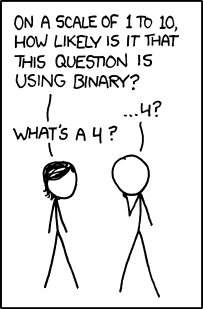 http://xkcd.com/953/
[Speaker Notes: Close the doors!]
Administrivia
Pre-Course Survey due tonight @ 11:59pm
Lab 0 due Monday (1/8)
Homework 1 due Wednesday (1/10)

All course materials can be found on the website/schedule
Course Overloads – fill out the Google Form linked in lecture 1!
Make sure you’re also enrolled in CSE391 (EEs and non-majors included!)
2
[Speaker Notes: Overloads: handled by CSE advising, fill out the form, they will decide who gets spots.

If not in course yet, don’t worry, you will get a fair chance to submit these assignments.]
Roadmap
C:
Memory & data
Integers & floats
x86 assembly
Procedures & stacks
Executables
Arrays & structs
Memory & caches
Processes
Virtual memory
Memory allocation
Java vs. C
Java:
Car c = new Car();
c.setMiles(100);
c.setGals(17);
float mpg =    c.getMPG();
car *c = malloc(sizeof(car));
c->miles = 100;
c->gals = 17;
float mpg = get_mpg(c);
free(c);
Assembly language:
get_mpg:
    pushq   %rbp
    movq    %rsp, %rbp
    ...
    popq    %rbp
    ret
OS:
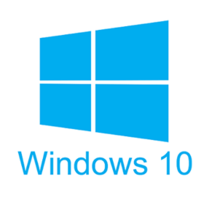 Machine code:
0111010000011000
100011010000010000000010
1000100111000010
110000011111101000011111
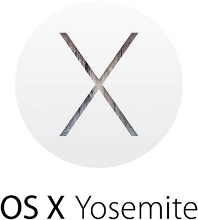 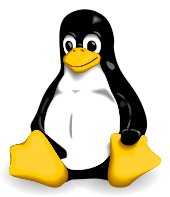 Computer system:
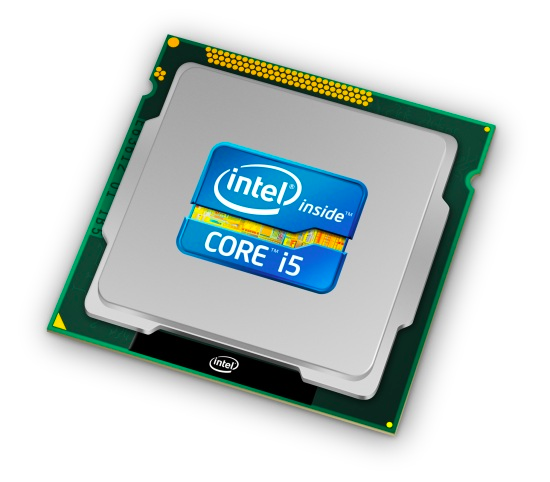 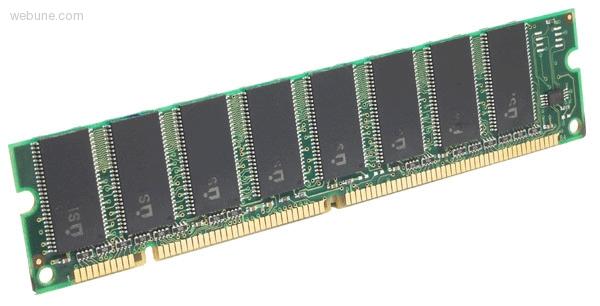 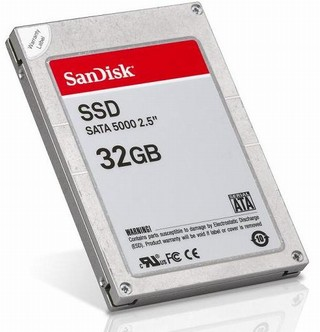 3
[Speaker Notes: Today we’ll be talking about the basic execution model, and focusing on how data gets stored in memory and addressed]
Hardware:  Logical View
Memory
CPU
Bus
Disks
USB
Etc.
Net
4
[Speaker Notes: CPU: all computations done here (workhorse)
Memory: big array of bytes, (local storage)
Big pipe between CPU and memory, in order to keep CPU fed
Bus: connect everything else to each other
Bus just means you broadcast on it (to everyone)
Same root as the other kind of “bus”
“interconnection”
Disks bigger storage, slower, farther away, persistent
Network, etc.]
Hardware:  Physical View
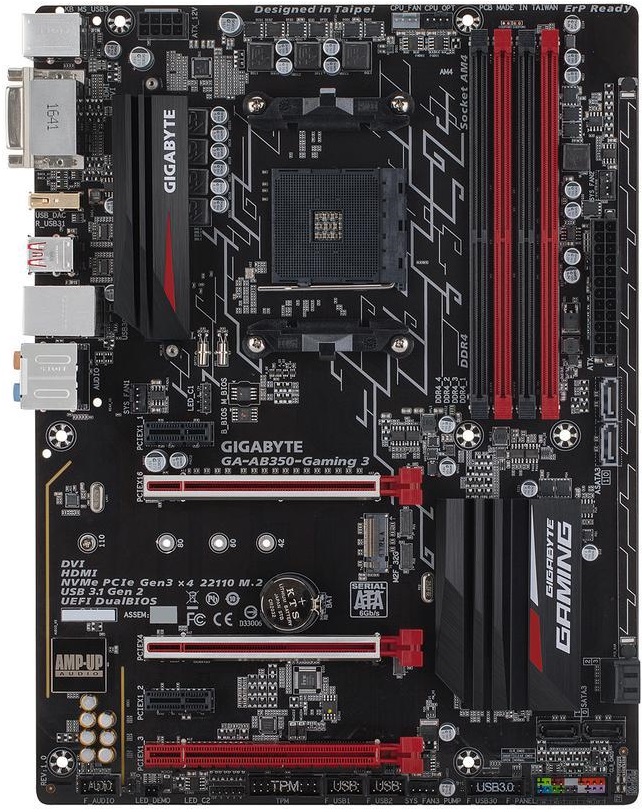 Bus connections
CPU
(socket)
I/O controller
Memory
Storage connections
5
Hardware:  351 View (version 0)
Memory
instructions
?
CPU
data
CPU executes instructions; memory stores data
To execute an instruction, the CPU must:
fetch an instruction;
fetch the data used by the instruction; and, finally,
execute the instruction on the data…
which may result in writing data back to memory
6
[Speaker Notes: The CPU and Memory are what this course focuses on.

Instructions = “constant fetching”

Data = “load” and “store”]
Hardware:  351 View (version 1)
Memory
instructions
i-cache
this week…
take 470…
CPU
data
registers
The CPU holds instructions temporarily in the instruction cache
The CPU holds data temporarily in a fixed number of registers
Instruction and operand fetching is hardware-controlled
Data movement is programmer-controlled (in assembly)
We’ll learn about the instructions the CPU executes –take CSE/EE 469 and 470 to find out how it actually executes them
7
[Speaker Notes: How it executes is architecture and microarchitecture of the CPU
Out-of-order, speculative execution
If you’ve been keeping up with the Meltdown and Spectre CPU bugs]
Hardware:  351 View (version 1)
Memory
instructions
i-cache
this week…
take 470…
How are data and instructions represented?
CPU
data
registers
The CPU holds instructions temporarily in the instruction cache
The CPU holds data temporarily in a fixed number of registers
Instruction and operand fetching is hardware-controlled
Data movement is programmer-controlled (in assembly)
We’ll learn about the instructions the CPU executes –take CSE/EE 469 and 470 to find out how it actually executes them
How does a program find its data in memory?
8
Question 1:
Memory
Binary Encoding!
instructions
i-cache
this week…
take 470…
How are data and instructions represented?
CPU
data
registers
9
[Speaker Notes: Okay so first…]
Question 1:  Some Additional Details
Because storage is finite in reality, everything is stored as “fixed” length
Data is moved and manipulated in fixed-length chunks
Multiple fixed lengths (e.g. 1 byte, 4 bytes, 8 bytes)
Leading zeros now must be included up to “fill out” the fixed length

Example:  the “eight-bit” representation of the number 4 is 0b00000100
Least Significant Bit (LSB)
Most Significant Bit (MSB)
10
[Speaker Notes: Extra 0’s = “padding”
MSB = 2^n-1, “most weight”
LSB = 2^0, “least weight”]
Question 2:
Memory
instructions
i-cache
this week…
take 470…
CPU
data
registers
How does a program find its data in memory?
11
Byte-Oriented Memory Organization
00•••0
FF•••F
Conceptually, memory is a single, large array of bytes,each with a unique address (index)
The value of each byte in memory can be read and written
Programs refer to bytes in memory by their addresses
Domain of possible addresses = address space

But not all values fit in a single byte… (e.g. 351)
Many operations actually use multi-byte values
We can store addresses as data to “remember” where other data is in memory
12
[Speaker Notes: Each byte can be read and written
Address space determined by how many bits in the address

00…….0 = “lowest address”
FF……F = “highest address”

So what if things don’t fit in a single byte?
How many things does 1 byte allow us to address?
Last bullet = “pointers”!!]
Peer Instruction Question
If we choose to use 8-bit addresses, how big is our address space?
i.e. How much space can we “refer to” using our addresses?

256 bits
256 bytes
8 bits
8 bytes
We’re lost…
13
[Speaker Notes: Answer: B. 256 bytes
8 bits can represent 2^8 things, each addr is a byte
Byte Addressable Memory!

Ink out the answer]
Machine “Words”
14
[Speaker Notes: Instead, we typically talk about addresses in terms of “words”
Use same word size anywhere that you typically store addresses
Word size is a “design decision”
You could count the world population with 33 fingers (using population number of 7.454 billion)]
Word-Oriented Memory Organization
Addr.
(hex)
64-bit
Words
32-bit
Words
Bytes
Addresses still specify locations of bytes in memory
Addresses of successive words differ by word size (in bytes):e.g. 4 (32-bit) or 8 (64-bit)
Address of word 0, 1, … 10?
0x00
Addr 
=
??
0x01
0x02
Addr 
=
??
0x03
0x04
Addr 
=
??
0x05
0x06
0x07
0x08
Addr 
=
??
0x09
0x0A
Addr 
=
??
0x0B
0x0C
Addr 
=
??
0x0D
0x0E
0x0F
15
[Speaker Notes: What do we use to address bigger chunks of bytes?]
0000
0000
0004
0008
0008
0012
Word-Oriented Memory Organization
Addr.
(hex)
64-bit
Words
32-bit
Words
Bytes
Addresses still specify locations of bytes in memory
Addresses of successive words differ by word size (in bytes):e.g. 4 (32-bit) or 8 (64-bit)
Address of word 0, 1, … 10?
Address of word = address of first byte in word
The address of any chunk of memory is given by the addressof the first byte
Alignment
0x00
Addr 
=
??
0x01
0x02
Addr 
=
??
0x03
0x04
Addr 
=
??
0x05
0x06
0x07
0x08
Addr 
=
??
0x09
0x0A
Addr 
=
??
0x0B
0x0C
Addr 
=
??
0x0D
0x0E
0x0F
16
[Speaker Notes: Use the first byte of the word
Still count by bytes
Aside: isn’t this wasteful?
Yes, but remember how much we can address with 64 bits? Probably don’t need to worry too much.]
A Picture of Memory (64-bit view)
A “64-bit (8-byte) word-aligned” view of memory:
In this type of picture, each row is composed of 8 bytes
Each cell is a byte
A 64-bit pointer will fit on one row
one word
0x00
0x01
0x02
0x03
0x04
0x05
0x06
0x07
Address
0x00
0x
0x
0x
0x
0x
0x
0x
0x
0x
17
[Speaker Notes: 0x00 = “beginning of memory”

In this course, we’ll be doing everything in 64-bits
What’s the second row’s address going to be?
0x08
Third?
0x10]
A Picture of Memory (64-bit view)
A “64-bit (8-byte) word-aligned” view of memory:
In this type of picture, each row is composed of 8 bytes
Each cell is a byte
A 64-bit pointer will fit on one row
one word
0x00
0x01
0x02
0x03
0x04
0x05
0x06
0x07
Address
0x00
0x08
0x10
0x18
0x20
0x28
0x30
0x0C
0x0D
0x0E
0x0F
0x08
0x09
0x0A
0x0B
0x38
0x40
0x48
18
[Speaker Notes: 16’s digit is the digit after the x]
64-bit example
(pointers are 64-bits wide)
Addresses and Pointers
big-endian
An address is a location in memory
A pointer is a data object that holds an address
Address can point to any data
Value 351 stored at address 0x08
35110 = 15F16 = 0x 00 ... 00 01 5F
Pointer stored at0x38 points to address 0x08
Address
0x00
0x08
01
00
00
00
00
00
00
00
00
00
00
00
5F
08
00
00
0x10
0x18
0x20
0x28
0x30
0x38
0x40
0x48
19
[Speaker Notes: Note that everything is just padded with extra 0s
15F16 = 1 x 16^2 + 5 x 16^1 + 15 x 16^0 = 256 * 80 * 15]
64-bit example
(pointers are 64-bits wide)
Addresses and Pointers
big-endian
An address is a location in memory
A pointer is a data object that holds an address
Address can point to any data
Pointer stored at0x48 points to address 0x38
Pointer to a pointer!
Is the data storedat 0x08 a pointer?
Could be, dependingon how you use it
Address
0x00
0x08
01
00
00
00
00
00
00
00
00
00
00
00
00
00
00
00
00
00
5F
08
38
00
00
00
0x10
0x18
0x20
0x28
0x30
0x38
0x40
0x48
20
[Speaker Notes: Note that everything is just padded with extra 0s]
Data Representations
Sizes of data types (in bytes)
address size = word size
To use “bool” in C, you must #include <stdbool.h>
21
[Speaker Notes: This mapping is mostly an arbitrary historical artifact except for address sizes.
We will focus on x86-64

Ink – cross out 32-bit column]
More on Memory Alignment in x86-64
22
[Speaker Notes: Alignment: used to reduce the number of memory system transactions
More transactions may lower performance (may not be noticeable, though)
Padding used in structs, will come back to this later.]
Byte Ordering
How should bytes within a word be ordered in memory?
Example: store the 4-byte (32-bit) int: 0x a1 b2 c3 d4
By convention, ordering of bytes called endianness
The two options are big-endian and little-endian
In which address does the least significant byte go?
Based on Gulliver’s Travels:  tribes cut eggs on different sides (big, little)
23
[Speaker Notes: In which address does LSB go? “Biggest or littlest?”

Question: anyone know where term ‘Endian’ comes from?

Byte ordering only applies when working with multi-byte data!!
Only applies intra-data
Ordering of items in an array is preserved, but the ordering of bytes within each entry in array will differ]
0x100
0x101
0x102
0x103
01
a1
23
b2
45
c3
67
d4
0x100
0x101
0x102
0x103
67
d4
45
c3
23
b2
01
a1
Byte Ordering
Big-endian (SPARC, z/Architecture)
Least significant byte has highest address
Little-endian (x86, x86-64)
Least significant byte has lowest address
Bi-endian (ARM, PowerPC)
Endianness can be specified as big or little (default)
Example:  4-byte data 0xa1b2c3d4 at address 0x100
Big-Endian
Little-Endian
24
[Speaker Notes: Big Endian
Most significant is first
Little Endian
Looks backwards
x86 is Little Endian!!! This will probably be confusing for a while; it still gets me occasionally.
Let’s look at some more examples…

Trick: L-L-L
Little endian = LSB = Lowest address]
64-bit
SPARC
32-bit
IA32
32-bit
SPARC
64-bit
x86-64
00
00
39
39
39
00
00
30
30
30
30
30
00
00
00
39
39
00
00
00
00
00
00
00
00
00
30
00
00
39
00
00
Byte Ordering Examples
IA32, x86-64(little-endian)
SPARC(big-endian)
int x = 12345;
// or x = 0x3039;
0x00
0x00
0x01
0x01
0x02
0x02
0x03
0x03
long int y = 12345;
// or y = 0x3039;



(A long int is the size of a word)
0x00
0x04
0x00
0x04
0x00
0x00
0x01
0x05
0x01
0x05
0x01
0x01
0x02
0x06
0x02
0x06
0x02
0x02
0x03
0x07
0x03
0x07
0x03
0x03
25
[Speaker Notes: Long = 4 bytes on 32-bit, 8 bytes on 64-bit machine]
64-bit
SPARC
Peer Instruction Question:
We store the value 0x 01 02 03 04 as a word at address 0x100 in a big-endian, 64-bit machine
What is the byte of data stored at address 0x104?

0x04
0x40
0x01
0x10
We’re lost…
0x104
0x100
0x105
0x101
0x106
0x102
0x107
0x103
26
[Speaker Notes: Answer: C

Ink it out, similar to last slide

First, pad 0x01020304 to be a 64-bit word: 0x 00 00 00 00 01 02 03 04
Now, store this 64-bit word to address 0x100, on a big-endian machine
Recall previous slide, it will look like the SPARC 64-bit diagram.
Occupies addresses 0x100 through 0x107, and the LSB is in the highest address (0x107)]
Endianness
Endianness only applies to memory storage
Often programmer can ignore endianness because it is handled for you
Bytes wired into correct place when reading or storing from memory (hardware)
Compiler and assembler generate correct behavior (software)
Endianness still shows up:
Logical issues:  accessing different amount of data than how you stored it (e.g. store int, access byte as a char)
Need to know exact values to debug memory errors
Manual translation to and from machine code (in 351)
27
[Speaker Notes: You will encounter endianness first hand in the programming labs!!!
Lab 3 in particular]
Summary
28